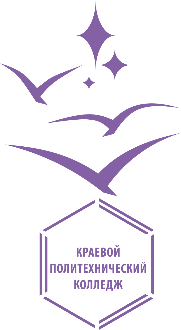 Информация о наличии средств обучения и воспитания,  в том числе инвалидов и лиц с ограниченными
возможностями здоровья
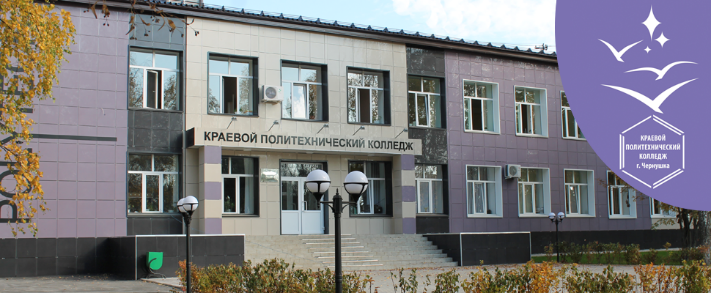 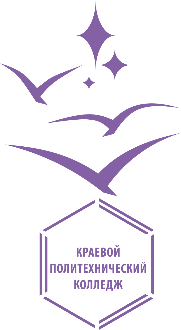 Актовый зал
Актовый зал, оборудованный специальной аппаратурой для организации и проведения  всевозможных концертов, театральных постановок, просмотра кинофильмов, игр КВН и т.п.
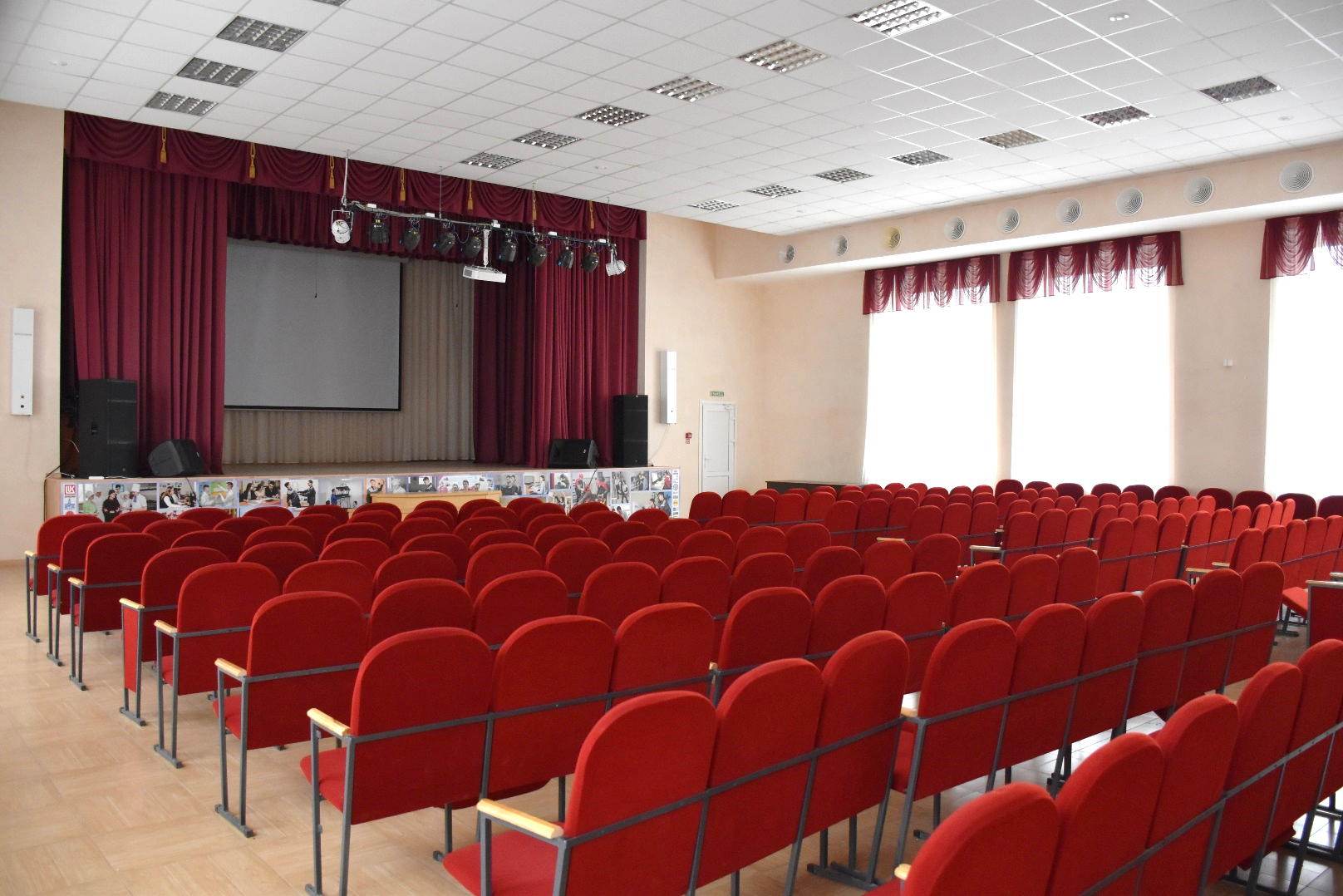 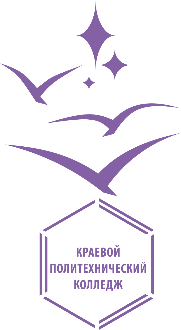 Медиа - центр
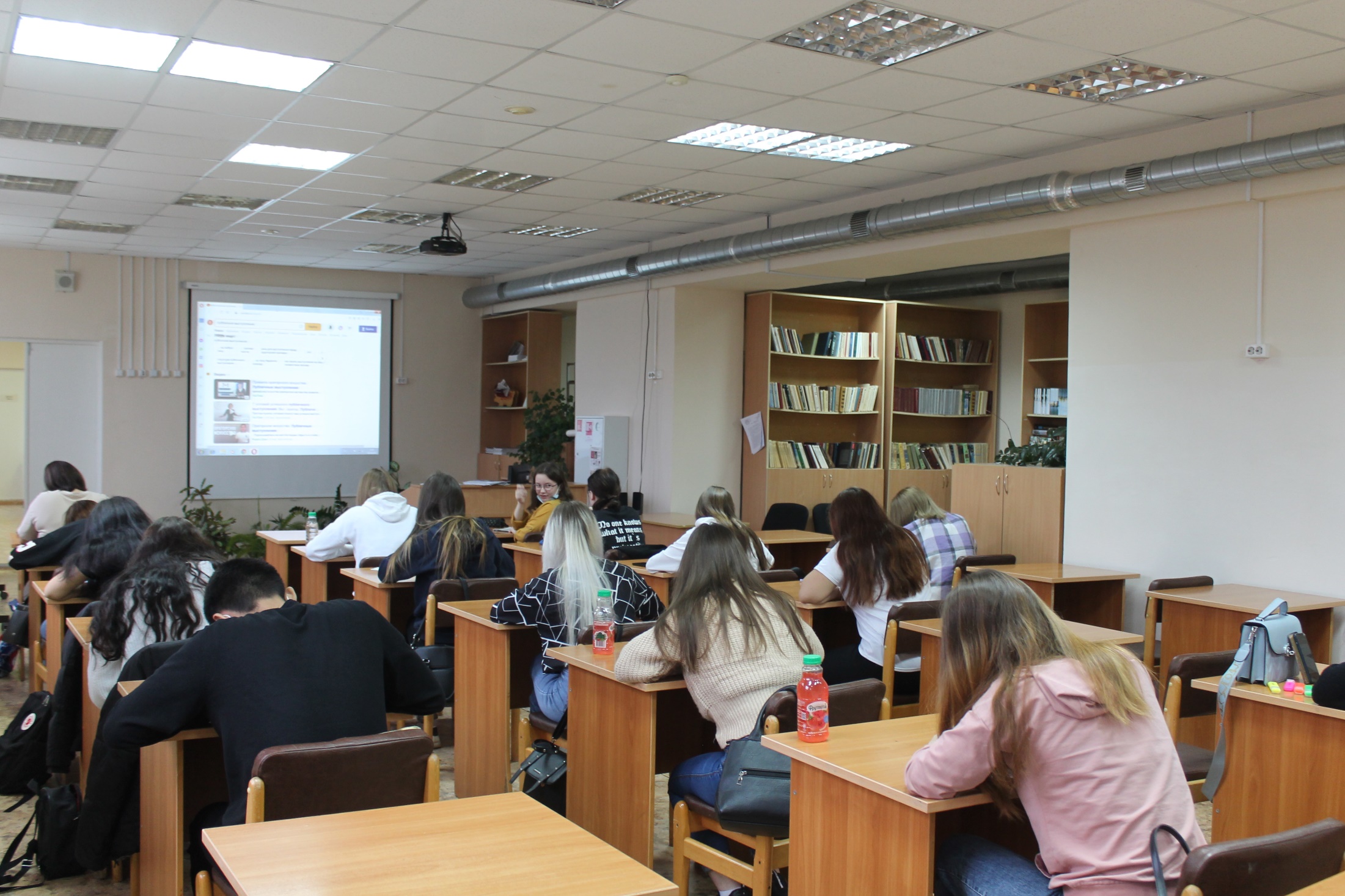 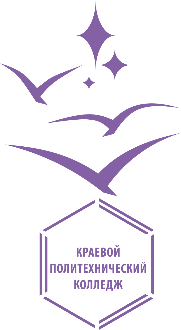 Библиотека
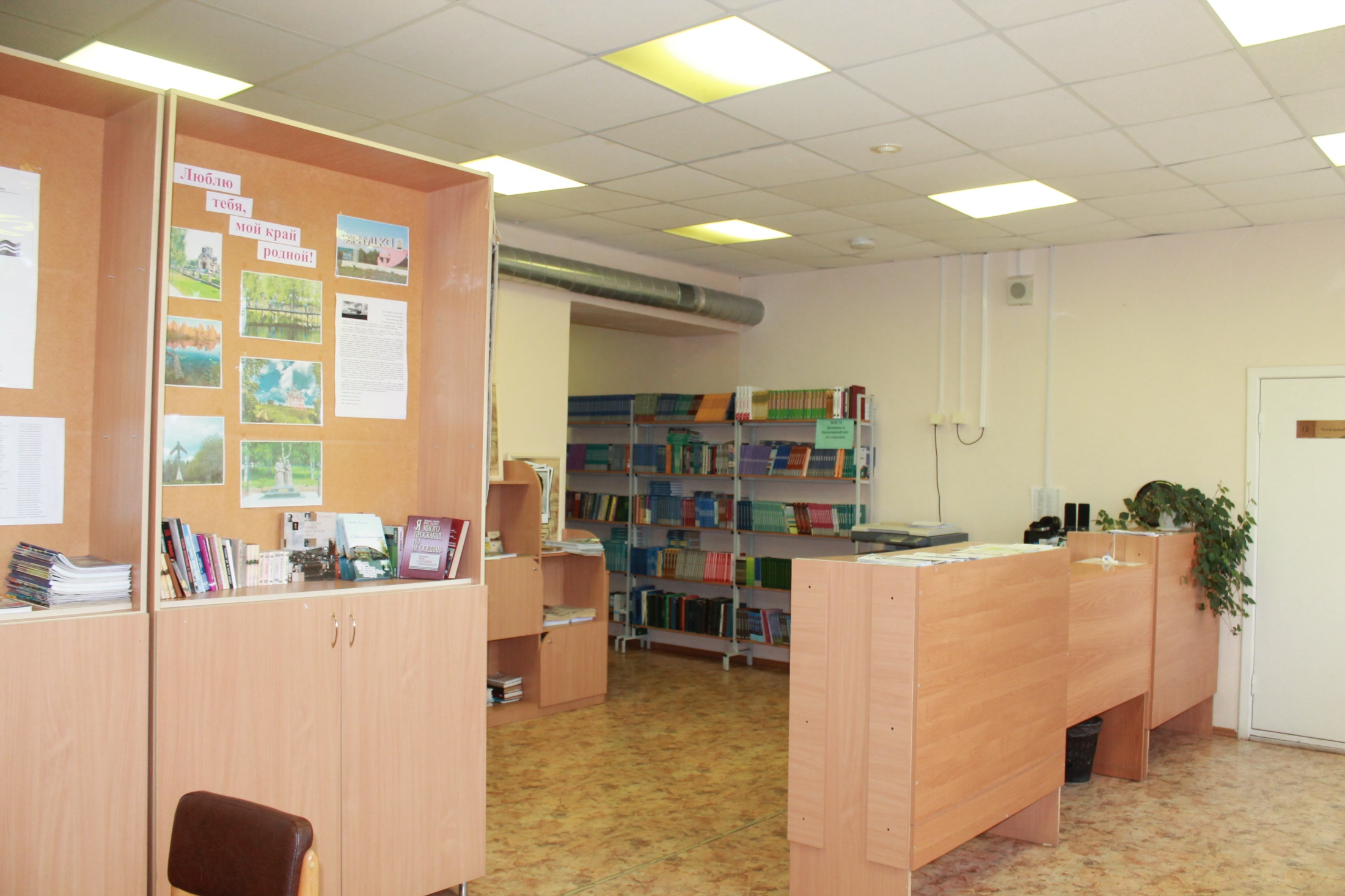 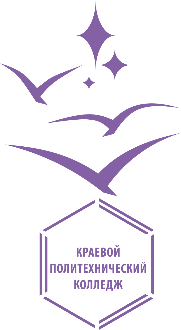 Библиотека
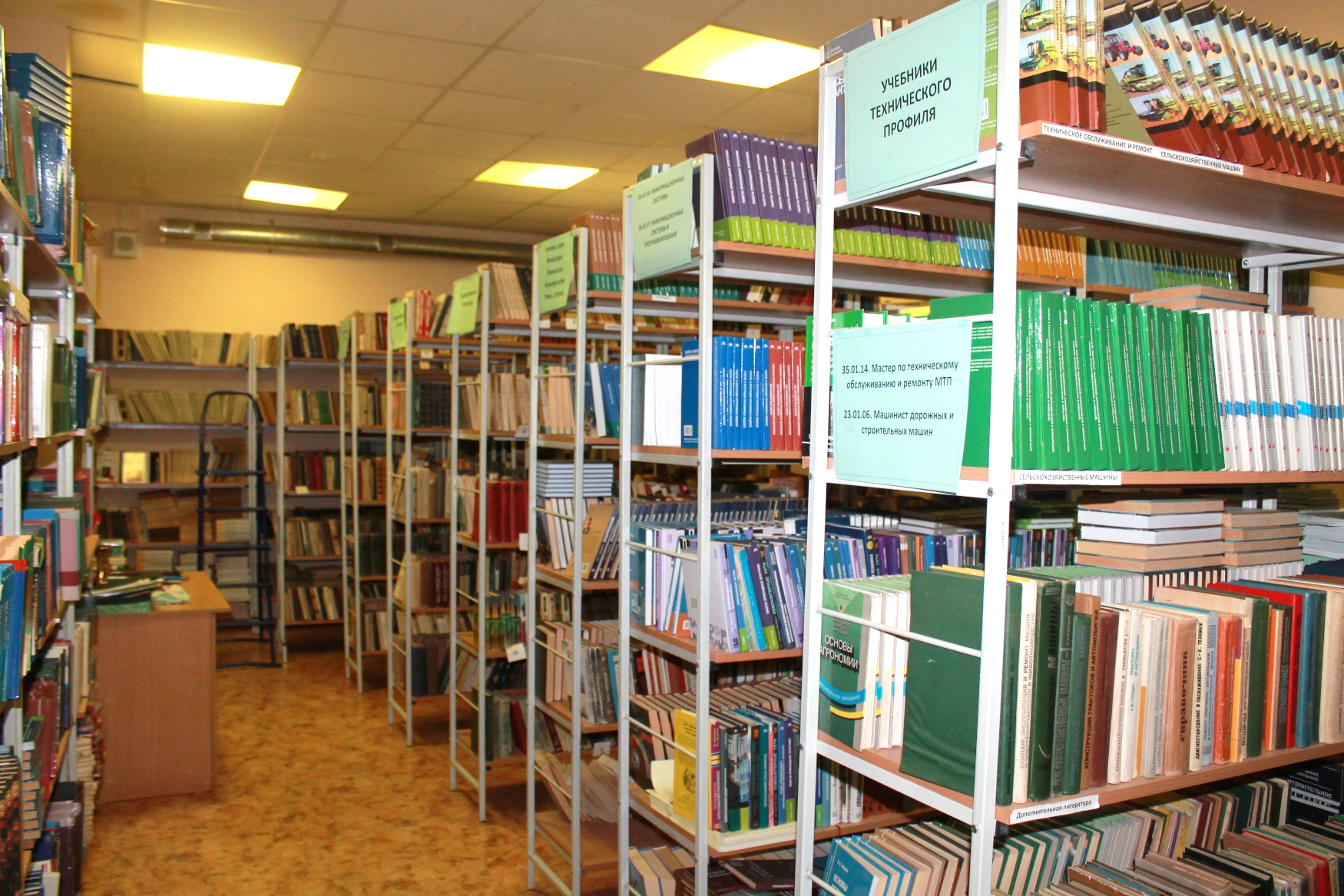 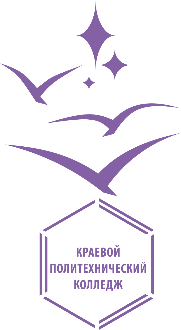 Лекционные залы, аудитории и лаборатории
Лекционные залы, аудитории и лаборатории оборудованы мультимедийной аппаратурой и  средствами звукоусиления
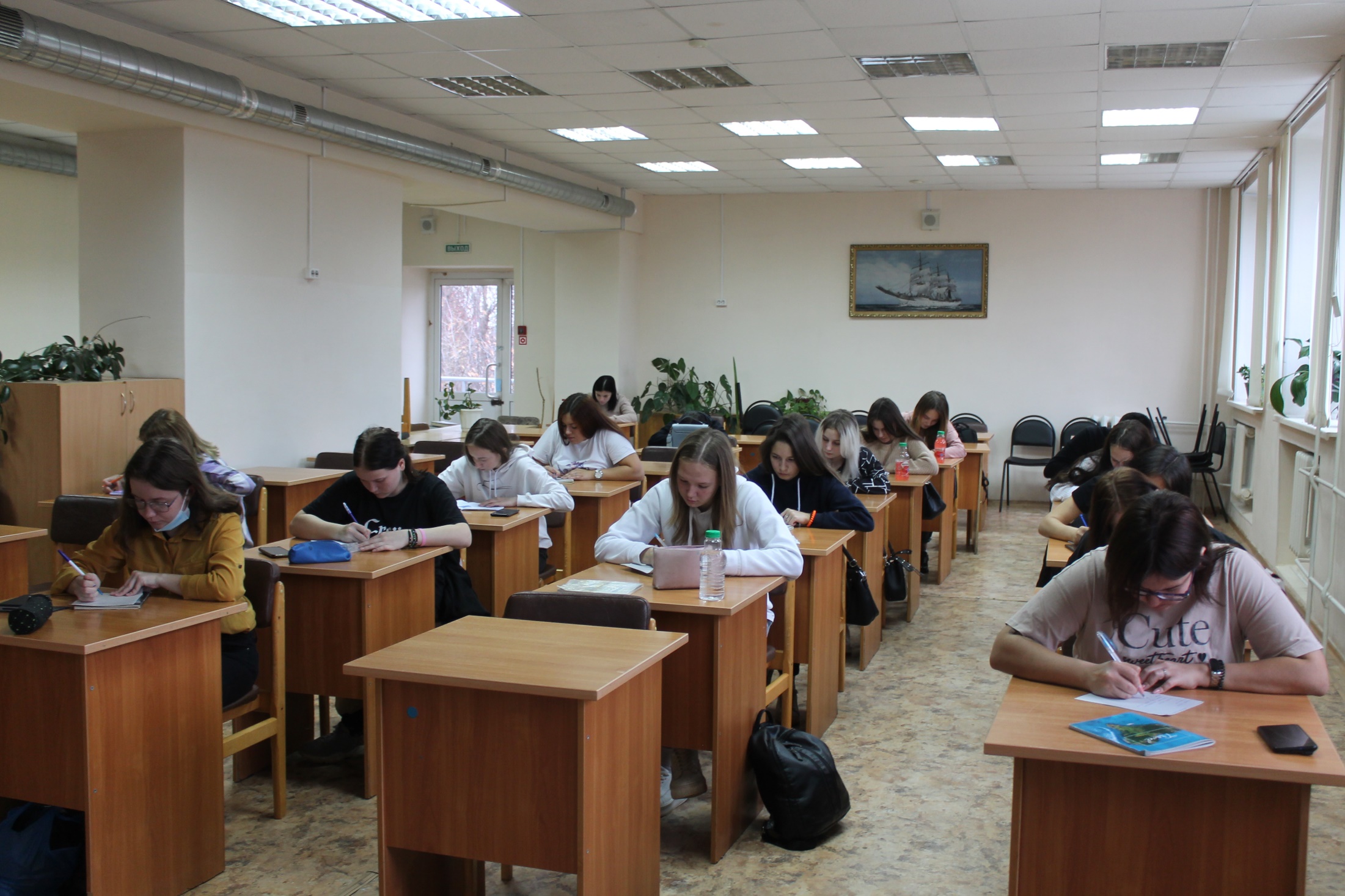 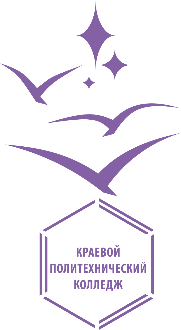 Лекционные залы, аудитории и лаборатории
Лекционные залы, аудитории и лаборатории оборудованы мультимедийной аппаратурой и  средствами звукоусиления
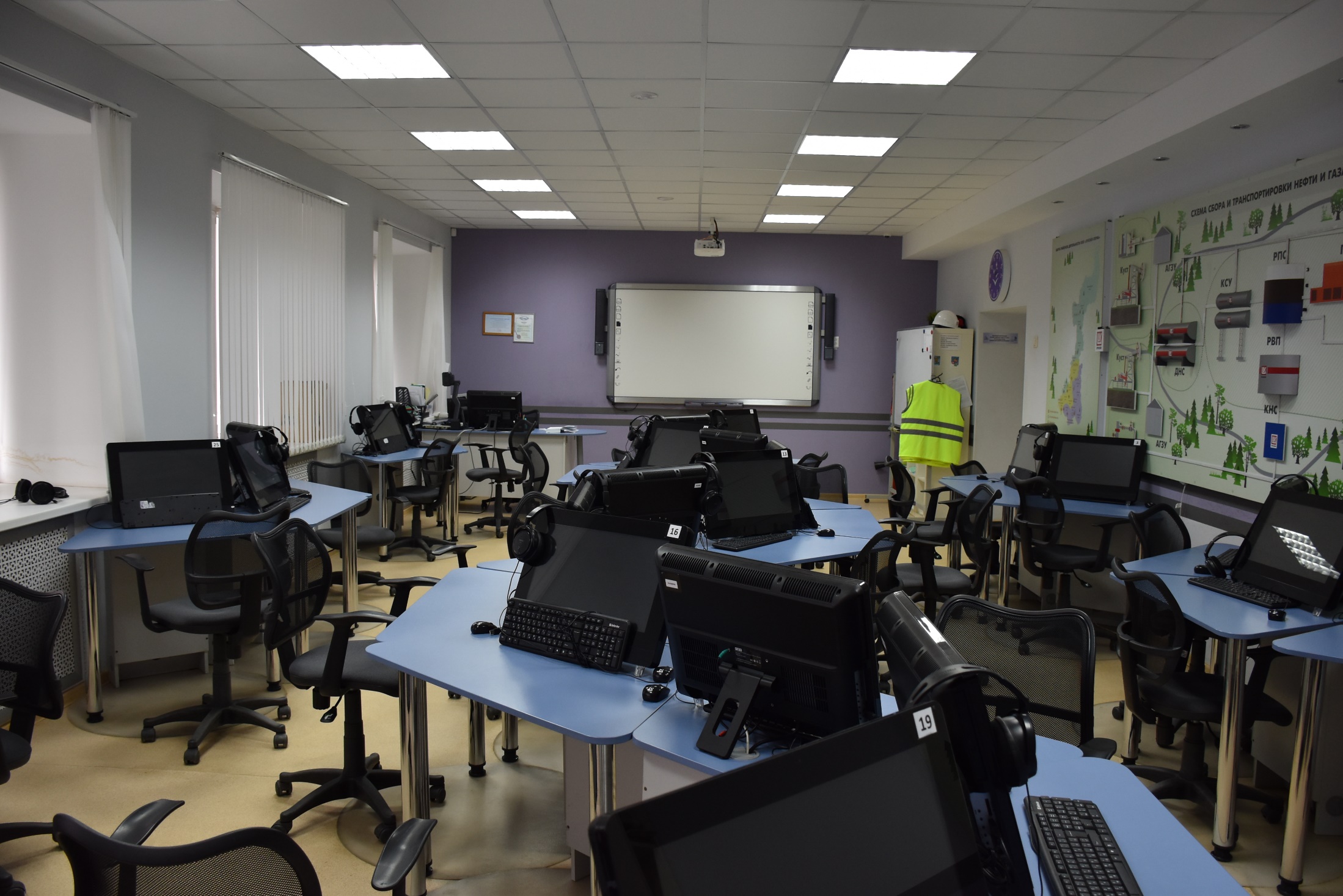 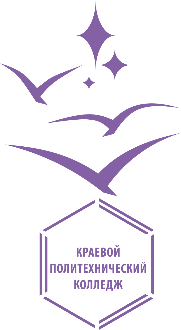 Лекционные залы, аудитории и лаборатории
Лекционные залы, аудитории и лаборатории оборудованы мультимедийной аппаратурой и  средствами звукоусиления
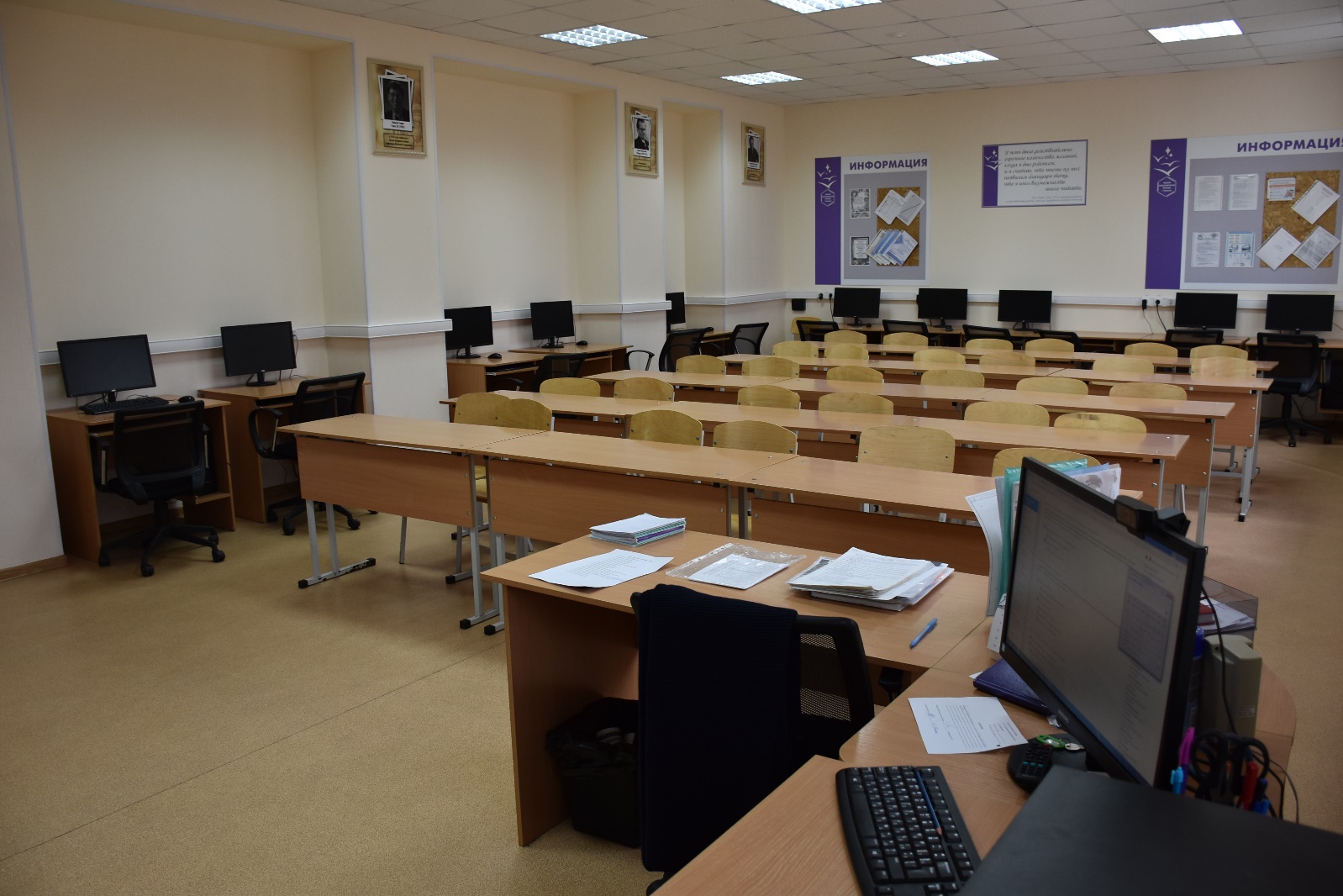